Epidemiologické studie II.
Mgr. Aleš Peřina, Ph. D.
Administrace dotazníku
Pošta, internet (?)
Anonymita internetu, možnost opakovaných odpovědí pod různou identitou…
Omezená návratnost
Prostřednictvím instituce
Zaměstnavatel, škola, nebezpečí selekce
Osobním kontaktem
Řízený rozhovor
zvláštní případ dotazníku, tazatel má k dispozici kostru dotazníku, ale různí tazatelé se mohou dotazovat různými způsoby, zdroj bias (chyby)!
Návrh (design) studie
Deskriptivní studie
Analytická studie
Průřezová (cross-sectional)
Ekologická
Případů a kontrol (case – control): zpravidla retrospektivní, problémem je definice případů
Kohortová: zpravidla prospektivní, sledování následků po známé expozici
Experimentální
Statistické šetření
Vyčerpávající
Výběrové: reprezentativnost souboru a nejistota
Reprezentativnost výběru
Reprezentativní výběr: mající shodné charakteristiky se souborem základním
Charakteristiky věku, pohlaví, ekonomické aktivity
Kritéria
Randomizace (nahodilost)
Stratifikace (rozvrstvení)
Reprezentativnost výběru
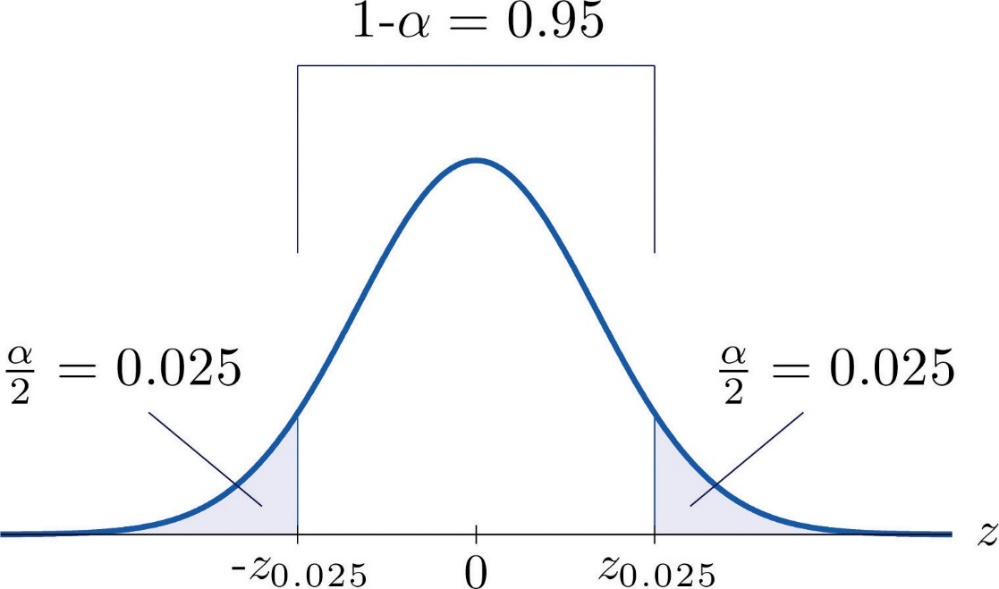 Měření frekvence
Počet případů
Incidence (nové případy), prevalence (existující případy)
počet zemřelých („incidence smrti“)
Proporcionalita
Srovnání velikostně nestejných vzorků populace
Konfidenční intervaly
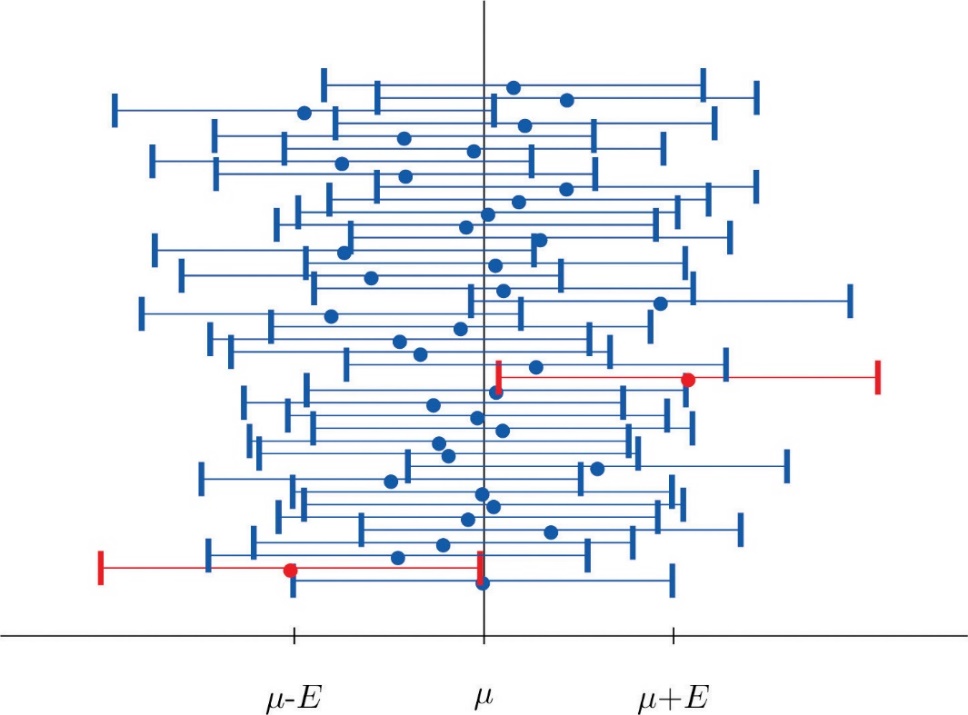 Epidemiologické studie ve výživě
Mathews F.et al., 1999
Kohorta 693 těhotných žen
Co měřili: příjem vitamínu C, E a folátu během těhotenství
Co zjišťovali: termín porodu a porodní hmotnost dítěte





Jak by vypadal design studie případů a kontrol?
Ženy s porodní hmotností dítěte pod 3300 g...
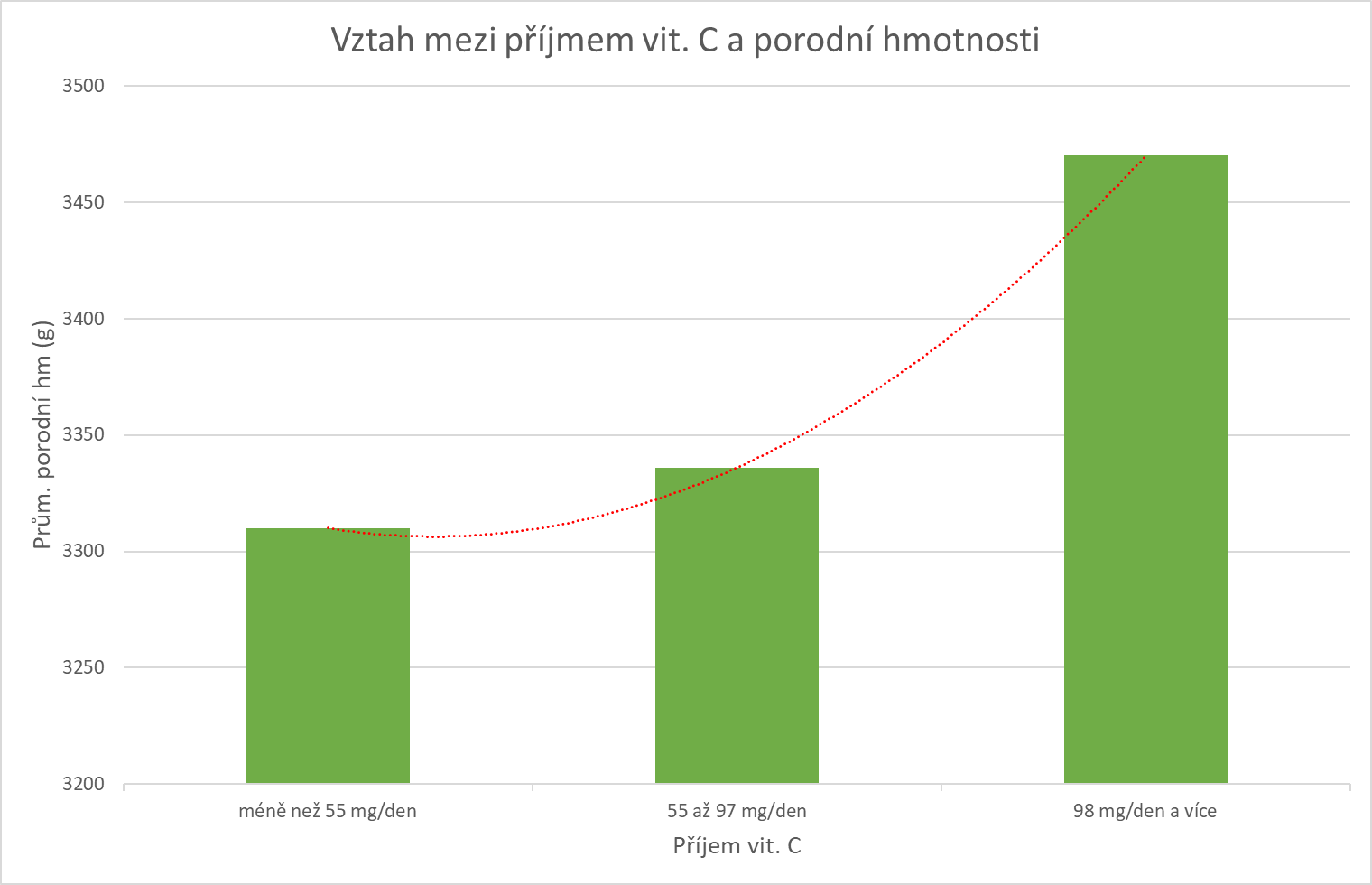 [Speaker Notes: Graf]
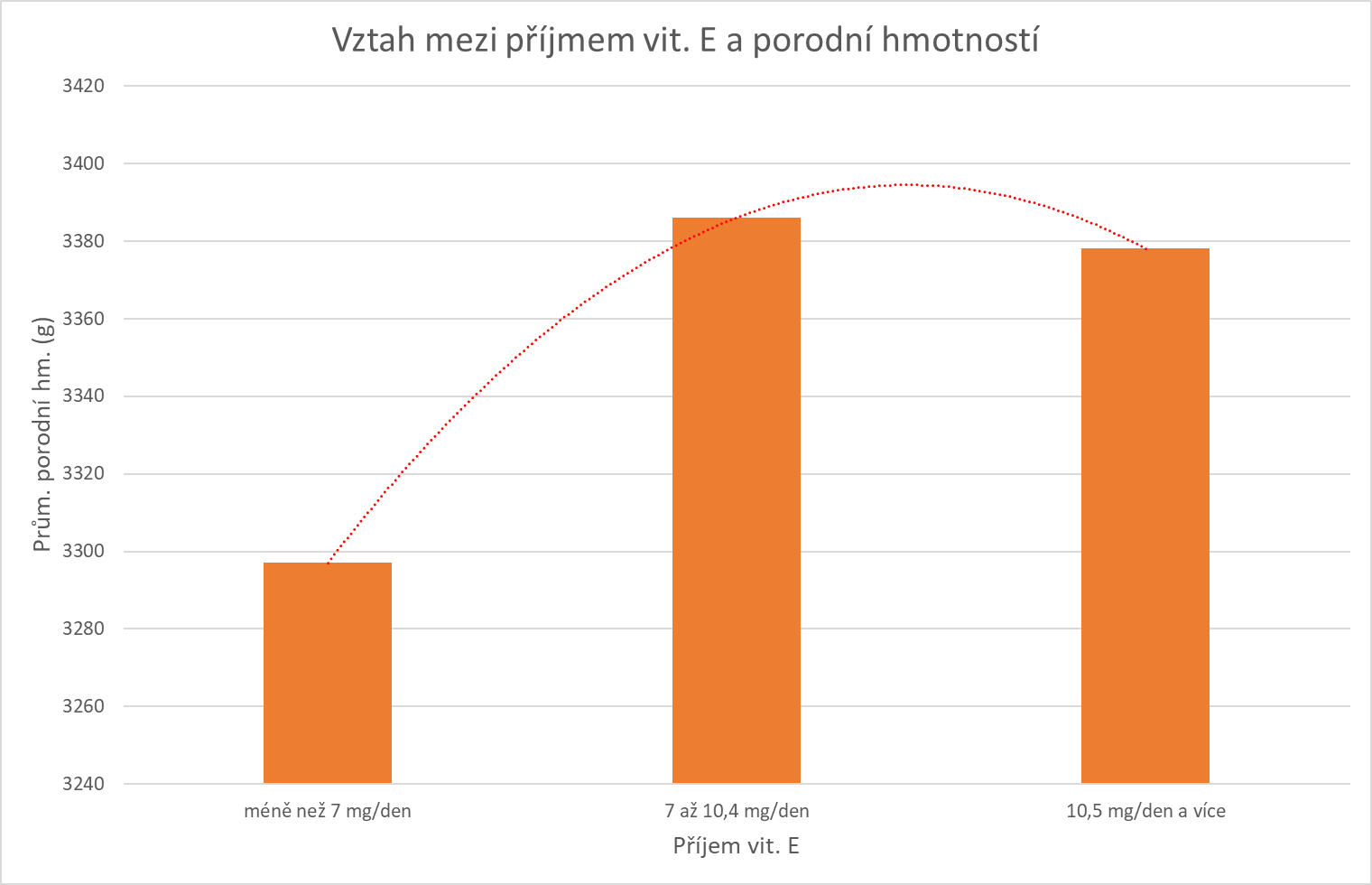 Typy statistických korelací v intervalu r = [-1;+1]
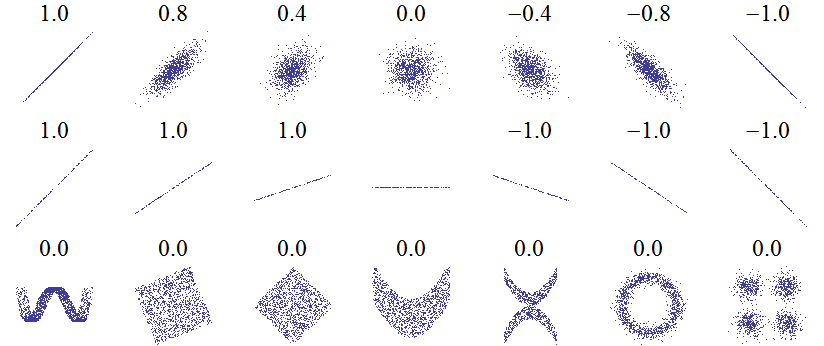 Korelace neznamená kauzalitu!
Spotřeba zmrzliny matematicky koreluje s nárůstem kriminality ve městě, ale ve skutečnosti je nárůst krimininality spojen s nástupem turistické sezóny.
Měření velikosti efektu v kontingenční tabulce
Problém: vztah výživy a anemického onemocnění
Design:
Kohortová
Případů a kontrol
Naše výsledky (hypoteticky)
Pozorované a očekávané četnosti
Měření velikosti efektu pomocí ukazatelů velikosti rizika
Relativní riziko (kohorta)
205/294 = 0,70
125/215 = 0,60

RR = 0,70/0,60 = 1,17
1,17-krát nebo o 17 % více
Poměr šancí (Odds Ratio, případy)
205/89 = 2,30
120/86 = 1,50

OR = 2,30/1,50 = 1,53
O 53 % větší šance.
Obecný formát 2x2 (čtyřpolní) tabulky
RR nebo OR = 1 … není efekt
RR nebo OR > 1 … rizikový faktor
RR nebo OR < 1 … ochranný faktor
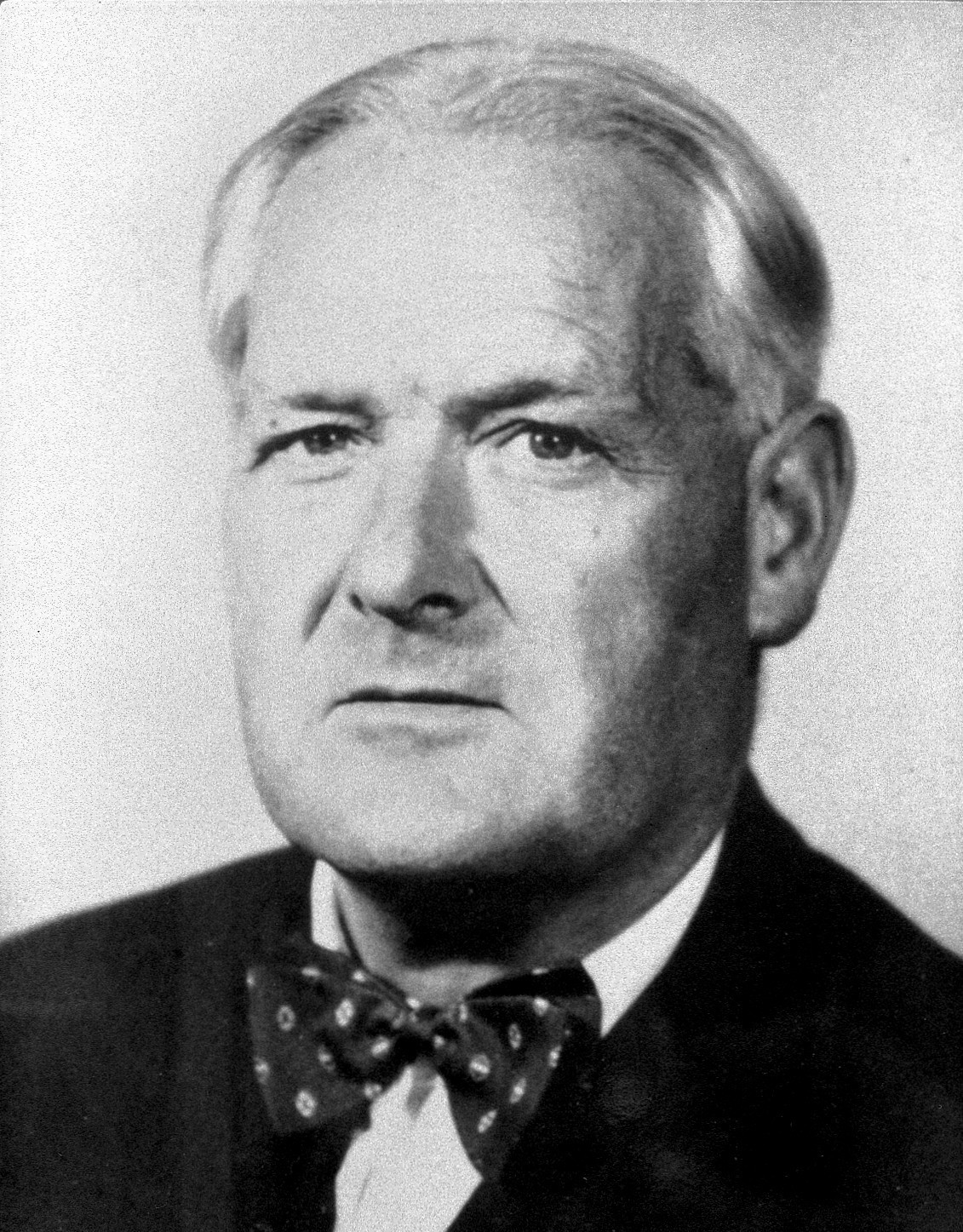 Epidemiologie v hodnocení zdravotních rizik
Úskalí: přenositelnost výsledků
Interní validita epidemiologické studie
Hillova kritéria kauzality (sir Austin Bradford Hill, 1897 – 1991)
Síla asociace: ani slabá asociace nevylučuje kauzalitu, je-li oslabena nerozpoznanými confoundery
Konzistence: avšak nekonzistentnost s jinými epid. studiemi nevylučuje kauzalitu, efekt se může dostavovat jen za zvláštních okolností
Specificitu účinku kauzalita nepředpokládá
Časová posloupnost expozice a následku je podmínkou!
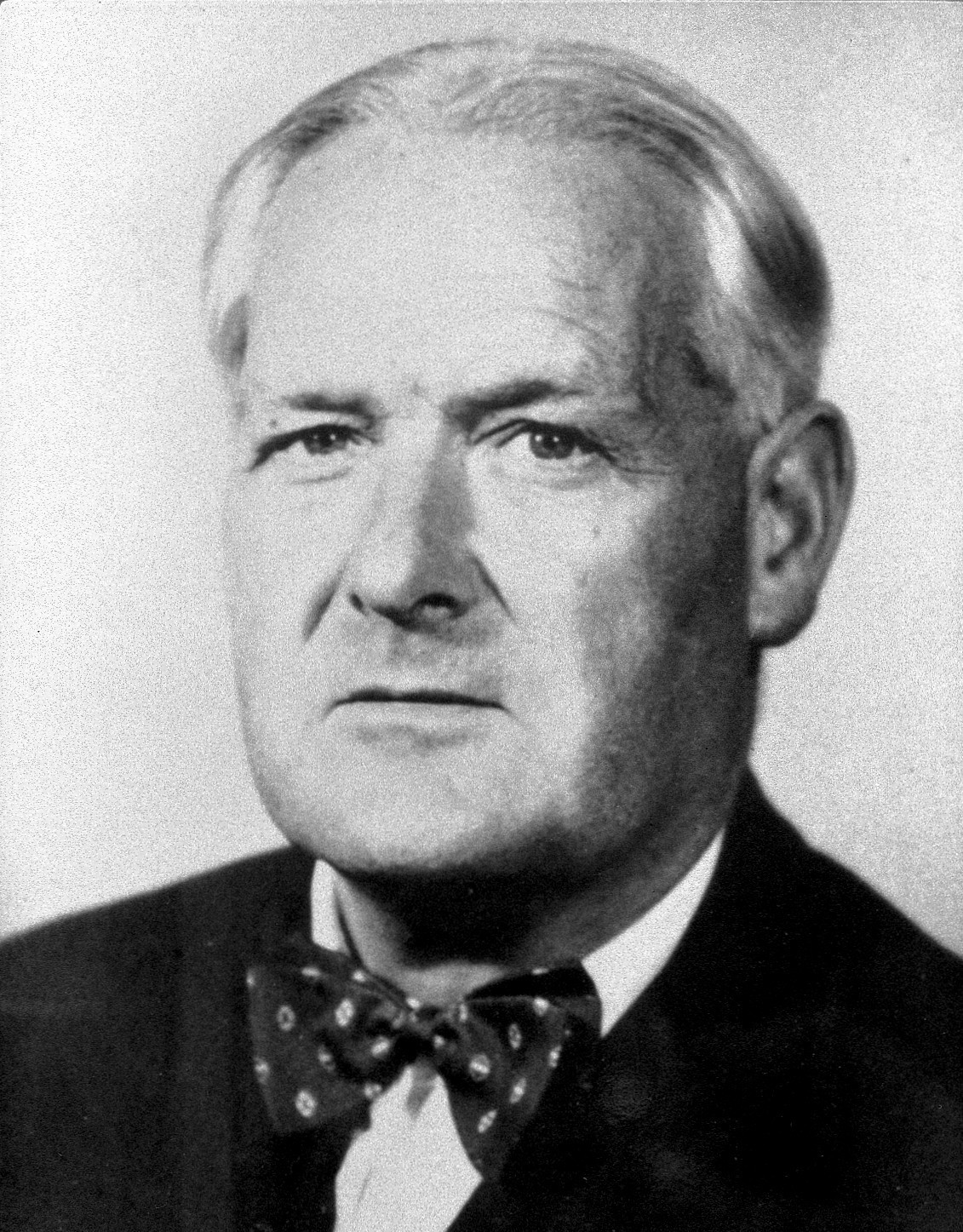 Epidemiologie v hodnocení zdravotních rizik II.
Hillova kritéria kauzality … pokrač.
Biologický gradient: avšak jeho absence kauzalitu nevylučuje 
 Biologická přijatelnost: avšak neschopnost patofyziologického vysvětlení jevu může být jen důsledkem aktuální  úrovně vědeckého poznání 
 Koherence:  inkompatibilita se "zavedenými" teoriemi nevylučuje kauzalitu
Experimentální důkaz: jeho absence nevylučuje kauzalitu, neboť experimentu mohou bránit též etické důvody
Analogie: její  absence může být jen projevem nedostatku vědecké představivosti
Bias
Základní typy
Informační: na co se ptát a jak?
Selekční: zdrojem bývá nízká reprezentativnost vzorku
Confounding: spolupůsobící či závadějící faktory
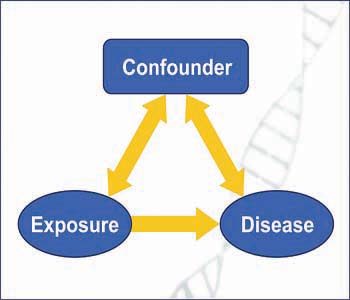